ХВТЖидкость для ГРП
Содержание
ХВТ
Введение

Цели

Описание системы ХВТ

Сравнение систем загустителей ГРП

Выводы и предложения

Дополнительный материал
Введение
ХВТ
Сложившийся рынок загустителей ГРП в РФ:





Перспективы рынка загустителей ГРП в РФ.
Цели
ХВТ
Цель предлагаемого проекта.
Проведение ОПР (ОПИ) с синтетическим полимером для последующей оценки и внедрения на рынок РФ и увеличения доли инновационных технологий.

Это позволит:
Повысить н/г добычу  до 15% без увеличения объемов закачки проппанта.
Стабилизировать цены загустителей ГРП на рынке РФ за счет ограничения существующих монополий иностранных производителей  ГК (цены варьируются в 10 раз). 
Уменьшение зависимости от импорта путем локализации производства в РФ.
Описание системы ХВТ
ХВТ
ХВТ – система на основе модифицированного полиакриламидного загустителя.
Основные составляющие системы:






Рекомендованный дизайн жидкости: 
6кг/м³ ХВТ-3,
2,4кг/м³ ХВТ-XL, 
0,01-0,3кг/м³ брейкер
Основные характеристики ХВТ
ХВТ
Отсутствие нерастворимых осадков; 
Высокая скорость загеливания (менее 5 мин);
Невосприимчив к бактериям, концентрации солей, температуре воды; 
Ультра широкий диапазон рабочих температур (20 -180°С);
Отличные характеристики упругости при сдвиге;
Хорошее восстановление после стресса (при прохождении перфорации);
Значительное снижение потерь на трение (на 76% ниже, чем у пресной воды);
Высокая песконесущая способность при вязкости от 20 до 50 сР.
Сравнение систем загустителей ГРП
ХВТ
Сравнение систем загустителей ГРП
ХВТ
Выводы и предложения
ХВТ
Система жидкости гидравлического разрыва пласта ХВТ успешно применялась на более чем 3000 скважинах в КНР и США. 

В РФ проведены лабораторные исследования (результаты представлены ниже).

Основные преимущества системы ХВТ дают возможность:
Повысить добычу нефти за счет чистого пласта.
Значительно упростить процедуру подготовки (завоз, нагрев)
Существенно сократить общее время работы по ГРП (до 25%).
Ускорить вывод скважины на режим добычи (оптимизация ГТМ).

Предлагаем:
В ближайшее время провести 10-15 опытно-промышленных работ на месторождениях ОАО «НК «Роснефть» и получить результаты ОПР до начала 3-х летнего тендера на производство работ по ГРП 2016-2018 гг.
Дополнительный материал 1
Чувствительность к концентрации кросслинкера
ХВТ
Реологические свойства системы ХВТ. Чувствительность к концентрации кросслинкера.
Производителем рекомендована концентрация кросслинкера 0,24 %. Был проведен опыт  с концентрацией кросслинкера 0,22, 0,24 и 0,28%. Изменение концентрации кросслинкера в данных пропорциях не сказывается на стабильности геля.
Дополнительный материал 2
Чувствительность к не капсулированному брейкеру
ХВТ
Реологические свойства системы ХВТ. Чувствительность к не капсулированному брейкеру.
Минимальная вязкость геля, при которой сохраняется способность переносить проппант, составляет 20сР.
На графике снизу показана стабильность геля при разных концентрациях не капсулированного (живого) брейкера. 
Дизайн жидкости: 0,6% - загустителя, 0,24% - кросслинкера. Конце-я  не капсулированого брейкера 0,01-0,05 кг/м³.
Дополнительный материал 3
Чувствительность к капсулированному брейкеру
ХВТ
Реологические свойства системы ХВТ. Чувствительность к капсулированному брейкеру.
На графике снизу показана стабильность геля при разных концентрациях капсулированного брейкера. 
Дизайн жидкости:  0,6% - загустителя, 0,24% - кросслинкера. Концентрации капсулированого брейкера от 0% до 0,3кг/м³.
Дополнительный материал 4
Чувствительность геля к скорости сдвига
ХВТ
Реологические свойства системы ХВТ. Чувствительность геля к скорости сдвига.
Гель показал значительную устойчивость к изменению скорости сдвига, тем самым подтверждая хорошие восстанавливающие способности.
Дополнительный материал 5
Тест на совместимость геля с пластовым флюидом
ХВТ
Совместимость геля с пластовой жидкостью (Самотлорское месторождение).
На фото слева показан распад эмульсии с распавшийся жидкостью ХВТ. 90% эмульсии распалось в течении 30 минут при 90°С.
На фото справа показан распад эмульсии с распавшийся жидкостью ХВТ. 90% эмульсии распалось в течении 10 часов при 90°С.
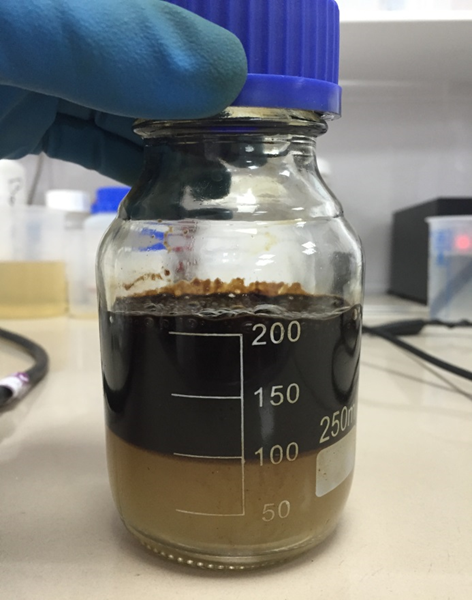 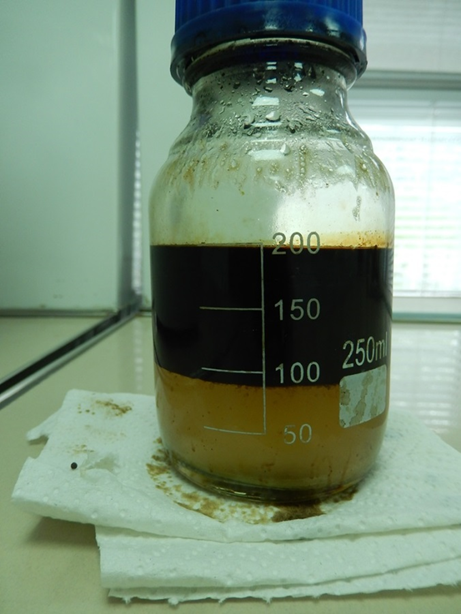 Дополнительный материал 6
Сравнение состояния гелей после распада
ХВТ
Нерастворимый остаток после распада геля. 
На фото внизу показано сравнение состояния жидкости ГРП на основе:
 гуаровой камеди (слева)(концентрация загустителя 3,6 кг/м³) и системы ХВТ (справа)(концентрация загустителя 6 кг/м³).
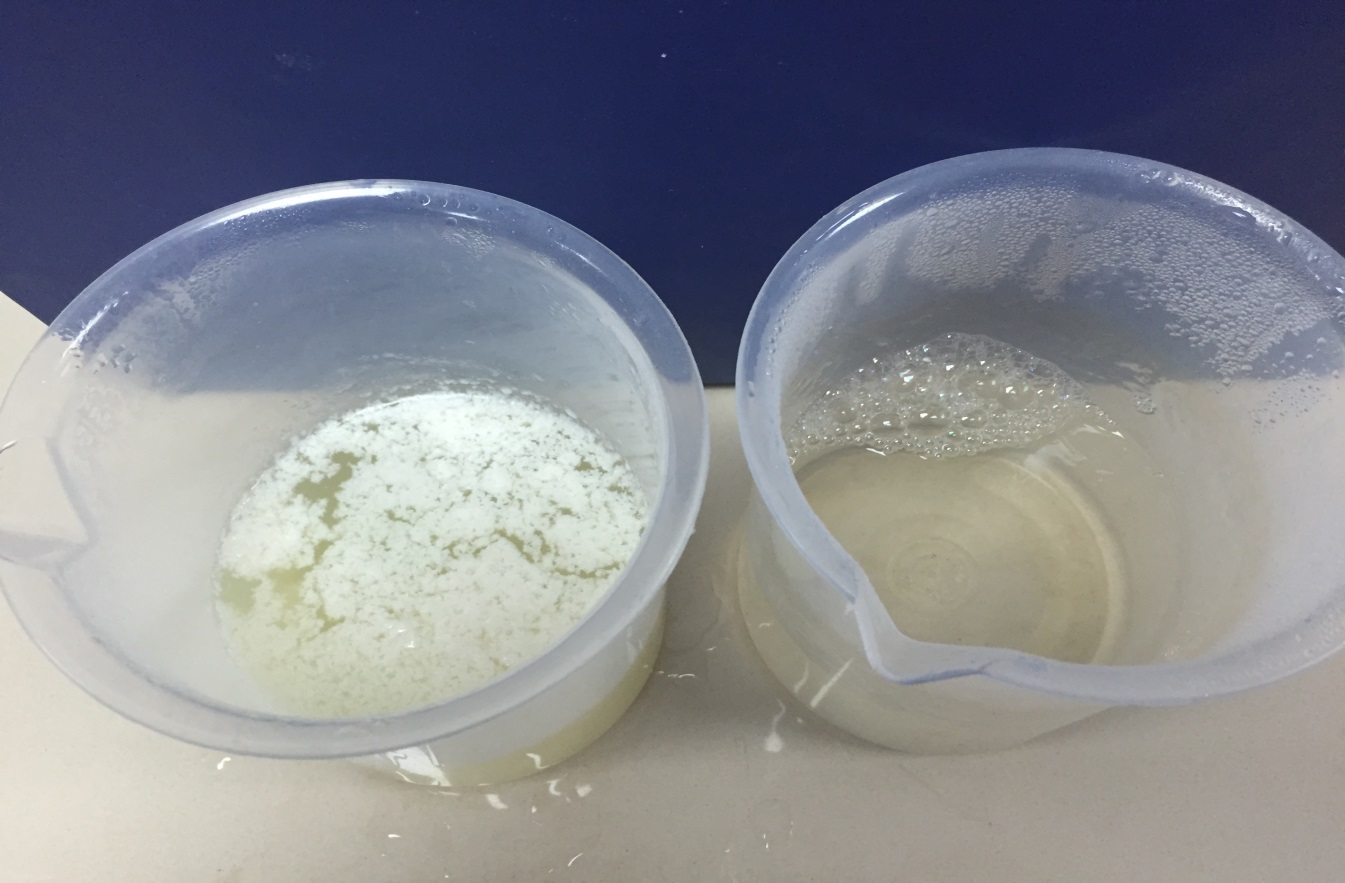 Дополнительный материал 7
Сравнение результатов повреждения пласта после ГРП
ХВТ
Результаты анализа повреждения пласта представлены производителем.
Среднее значение повреждения четырех образцов жидкости  ХВТ составила 12.07%
Повреждение пласта  жидкостью на основе гуаровой камеди достигает до 28.3%
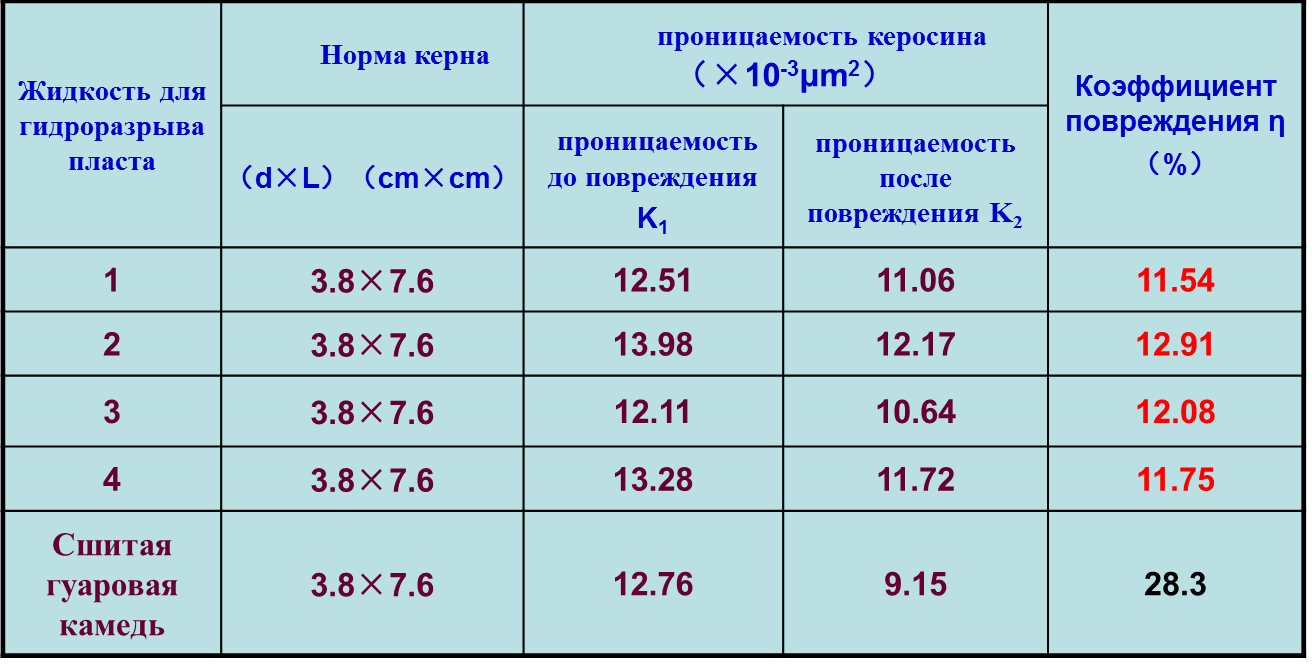 Сравнение систем загустителей ГРП
ХВТ